CENTRE FOR APPLICATIONS OF NUCLEAR TECHNIQUE IN INDUSTRYReporter: Nguyen Ngoc Nhat Anh
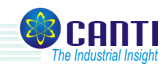 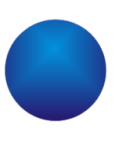 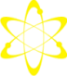 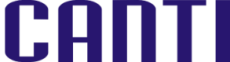 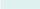 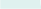 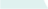 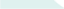 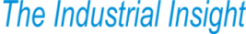 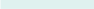 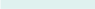 INTRODUCTION
Centre for Applications of Nuclear Technique in Industry (CANTI)
Address: 01, DT 723, Ward 12, Dalat, Lamdong, Vietnam.
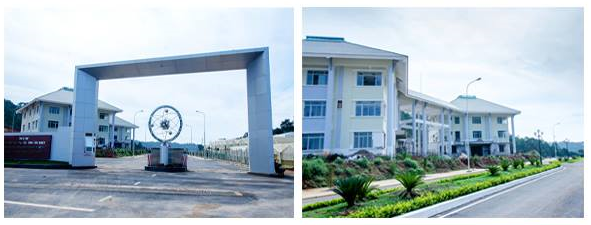 www.canti.vn
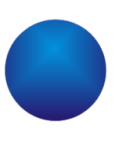 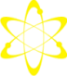 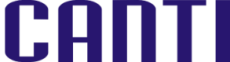 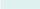 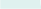 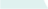 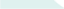 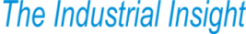 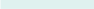 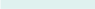 CANTI reseaches and provides NDT services: Gamma scan, LRUT, Computed tomography (CT), Radioisotope analysis,…
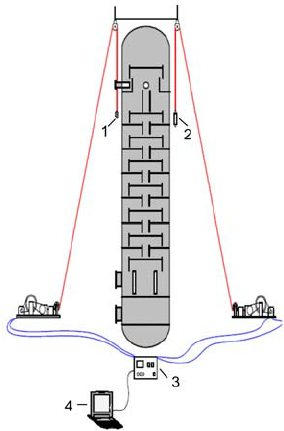 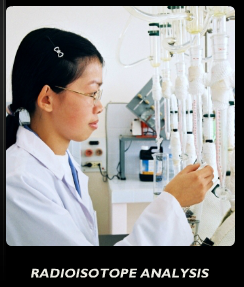 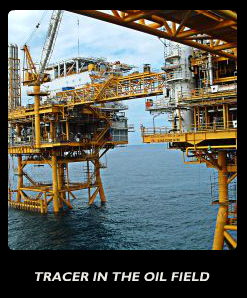 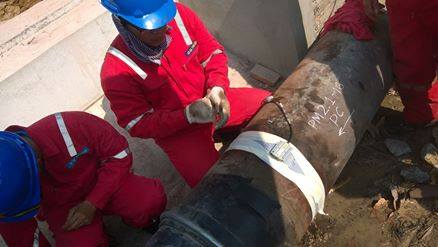 LRUT
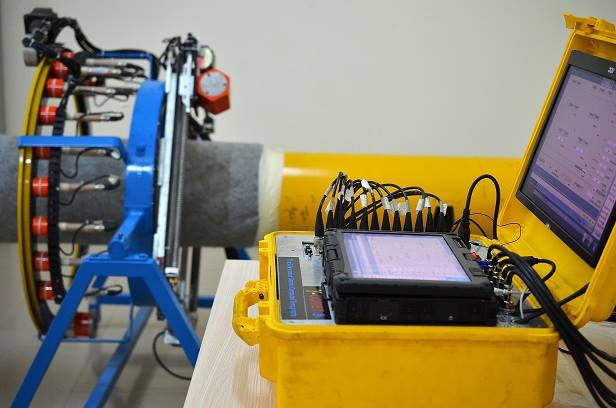 CT scan
Gamma scanning
www.canti.vn
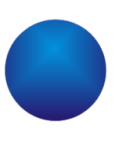 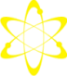 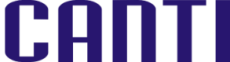 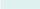 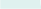 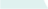 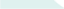 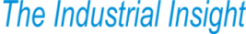 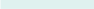 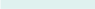 DOSIMETRY LABORATORY OF CANTI
In early 2018, CANTI’s dosimetry laboratory was founded to perform individual dosimetry service.
Human: include 4 people in which 2 master of sciences, 2 researchers. 
Facilities and environmental conditions:
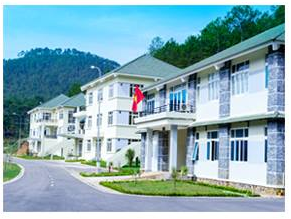 www.canti.vn
[Speaker Notes: All of them have certificate of dosimetry service which were provided by Vietnam Agency for Radiation and Nuclear Safety (Varans).
Average Temperature: highest: 21 - 25 C degree from Jan to mar, lowest 17 – 19 C degree from octo to decem.
Humidity: lowest: 43 – 68 % from Jan to mar. Highest: 80 - 94% from octo to decem]
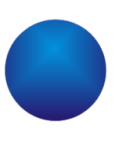 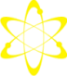 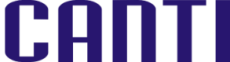 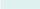 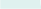 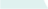 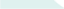 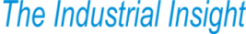 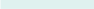 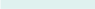 Equipments: microStar reader, annealer, computer, barcode reader, 200 Inlight dosimeter, 15 cabliration dosimeter, nanoDot for research.
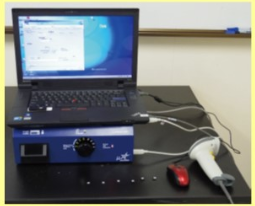 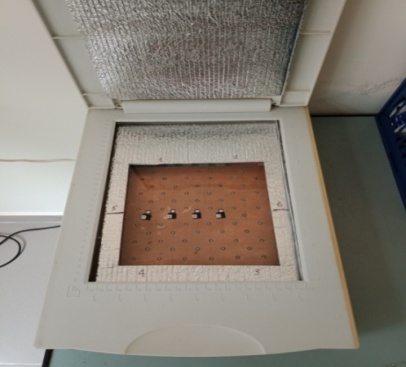 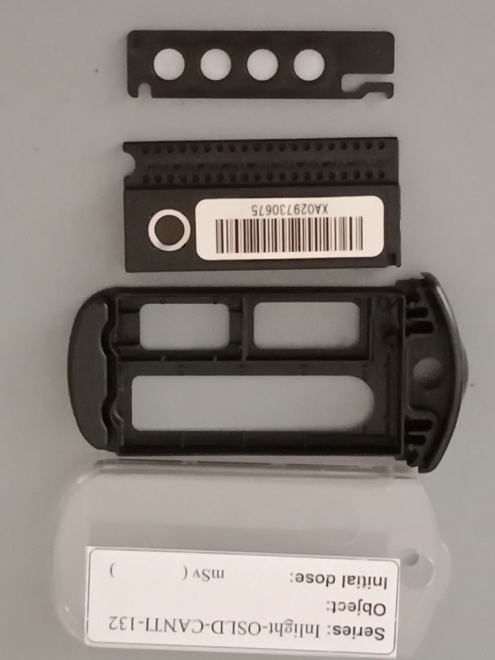 www.canti.vn
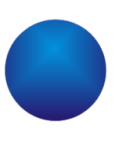 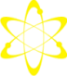 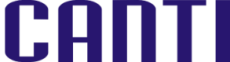 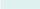 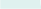 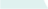 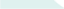 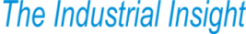 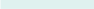 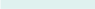 Metrological traceability: 
National standard TCVN 7174: 2002 (ISO 12794: 2000)  
Technical materials of Landauer.  
RS-G-1.3 Assessment of Occupational Exposure Due to External of Source of Radiation publication by IAEA
www.canti.vn
[Speaker Notes: Quality of dosimeters and reader  were assessed base on]
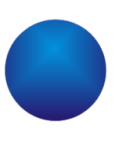 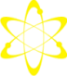 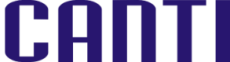 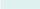 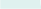 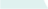 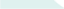 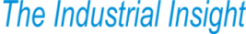 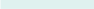 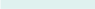 QA\QC Program:
www.canti.vn
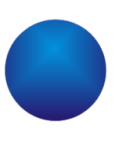 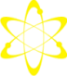 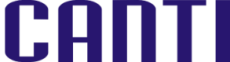 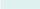 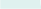 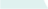 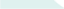 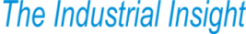 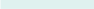 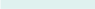 Quality of dosimeters (TCVN 7174: 2002 )
Energy depend
Linearity 
Lower Limit of Detection
Reproducibility
Uniformity 
Quality of  Reader:
Performance: Dark, Cal, Led
Calibration: Low dose, High dose.
www.canti.vn
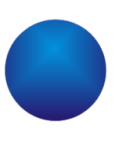 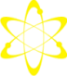 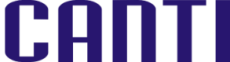 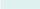 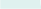 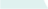 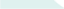 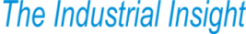 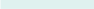 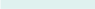 Number  of service
Monitoring individual dosimetry for employee of CANTI
Dosimetry service of CANTI haven't customer yet.
Problems
New subject in CANTI
Lack of experience.
Object
Maintain the dosimetry laboratory
Improve QA\QC program
www.canti.vn
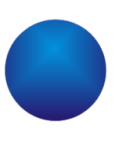 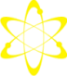 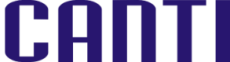 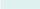 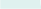 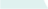 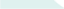 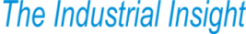 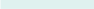 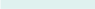 Thanks for your listening
www.canti.vn